ОПАЗДАНИЯ И ЭТИКЕТ СОВРЕМЕННОГО  ЧЕЛОВЕКА.
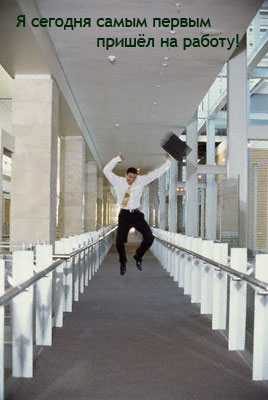 "Без дисциплины нет коллектива, без коллектива нет организации".
Д.А. Фурманов
Вы когда-нибудь слышали, чтобы КОРОЛЕВА ВЕЛИКОБРИТАНИИ опоздала на встречу??? Нет?? Правильно! Потому, что КОРОЛЕВЫ НИКОГДА НЕ ОПАЗДЫВАЮТ! Опаздывают только плебейки!
«Если тебе говорят, что уже поздно — то ты потерял не время, а значимость».
Увольнение работника за систематическое опоздание работу не предусмотрено Трудовым кодексом (ТК) РФ.В данном случае необходимо применять ст. 81 ТК РФ «Расторжение трудового договора по инициативе работодателя», п. 5 «Неоднократное неисполнение работником без уважительных причин трудовых обязанностей, если он имеет дисциплинарное взыскание».В соответствии со ст. 192 ТК РФ, работодатель имеет право применять следующие виды дисциплинарных взысканий: 1) замечание 2) выговор3) увольнение по соответствующим основаниям
Правилами внутреннего трудового распорядка организации обычно предусматривается, начало рабочего дня, что не противоречит ст. ст.100, 189 ТК РФ. Необходимо, что бы сотрудник был ознакомлен под роспись с данными Правилами. В соответствии со ст. 21 ТК РФ, работник обязан, «соблюдать трудовую дисциплину», соответственно должен приходить на работу вовремя. Следовательно, за опоздание на работу, работодатель имеет право, наложить дисциплинарное взыскание. Право выбора дисциплинарного взыскания принадлежит работодателю.
При применении дисциплинарного взыскания надо учесть, что до применения дисциплинарного взыскания работодатель должен затребовать от работника письменное объяснение, если по истечении двух рабочих дней указанное объяснение работником не представлено, то составляется соответствующий акт. Дисциплинарное взыскание применяется не позднее одного месяца со дня обнаружения проступка. Приказ работодателя о применении дисциплинарного взыскания объявляется работнику под роспись в течение 3-х рабочих дней с момента его издания. Дисциплинарное взыскание может быть обжаловано работником.
Работодатель НЕ ВПРАВЕ, применять иные, (чем те, которые указанны в ст. 192 ТК РФ) меры дисциплинарного взыскания!!! Нельзя объявить строгий выговор, оштрафовать за опоздание … и т.д., так как это ухудшает положение работника (ст.ст. 8, 9 ТК РФ). Но размер премии провинившегося работника можно уменьшить. Увольняя работника по п. 5 ст. 81 ТК РФ, необходимо, что бы на работника было наложено дисциплинарное взыскание и на момент повторного неисполнения им без уважительных причин трудовых обязанностей оно не снято и не погашено (п.п. 33-35 Постановление Пленума Верховного суда РФ № 2 от 17.03.2004 г.).
«Если человек испортил мнение о себе, второй раз ему поверить трудно, но очень хочется, сначала… Проходит время и всё меняется, даже если человеку и хочется, чтоб ты ему поверил, в тебе уже всё поменялось… И в жизни тоже… Делайте всё вовремя, не опаздывайте… Только тогда есть шанс что-то исправить»…
«Не люблю постоянно опаздывающих людей… Если хочешь показать человеку, как ты его не уважаешь, опоздай».
«Неудачники никогда не опаздывают, но всегда приходят не вовремя».
«В каждом обществе дисциплина должна быть поставлена выше интересов отдельных членов коллектива.»
А.С.Макаренко
«В конечном итоге порядок, и только порядок, создает свободу. Беспорядок создает рабство.»
«Воля к порядку--единственный в мире порядок».
 Ж. Дюамель
             «Дисциплина - мать победы».
 СуворовА.В
«Мастерство начинается с дисциплины».
 Инаят Хан Хидаят
ИРИНА СНЕГОВА. 
Всё приходит слишком поздно: 
Мудрость — к дряхлым,слава — к мертвым, 
Белой ночи дым беззвездный 
В небе, низко распростертом, — 
К нам с тобой, идущим розно. 
Все приходит слишком поздно:
Исполнение — к желанью, 
Облегчение — к недугу. 
Опозданья, опозданья 
Громоздятся друг на друга... 
Сизый свет течет на лица,
Купола, ограды, шпили... 
Снится, может? 
Нет, не снится. 
Вот он, город-небылица, 
Мы одни из прочной были — 
Взгляды тусклы, лица постны. 
Все приходит слишком поздно: 
К невиновным — оправданье, 
Осуждение — к убийце. 
Опозданья, опозданья, 
Век за них не расплатиться.
А мечтали! Жадно, слезно 
Здесь, вдвоем — сквозь все запреты...
Все приходит слишком поздно, 
Как пришло и это лето. 
Грустно невских вод теченье, 
Время дышит грузно, грозно. 
Слишком позднее прощенье... 
Все приходит слишком поздно.
«С добром надо спешить, а то оно может остаться без адресата.»
 А. Алексин
Перед ушедшими вина Растет, как снежный ком, За то, что я была полна Надежды на потом. Еще успею написать, Успею позвонить, И выслушать, и рассказать, Прощенья попросить.
Но больно сердце резанет Газетный некролог, И близкий человек уйдет Последней из дорог. Земная коротка стезя, Конец пути не нов. Нельзя откладывать, нельзя Ни встреч, ни нужных слов. Платить, не пряча про запас, За доброту добром.
Все будет только лишь сейчас И ничего — потом.
Нельзя откладывать, нельзя Ни встреч, ни нужных слов. Платить, не пряча про запас, За доброту добром. Все будет только лишь сейчас И ничего — потом.